CUỘC THI BƠI LỘI
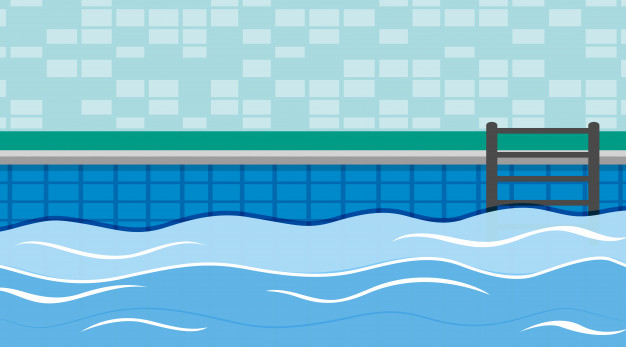 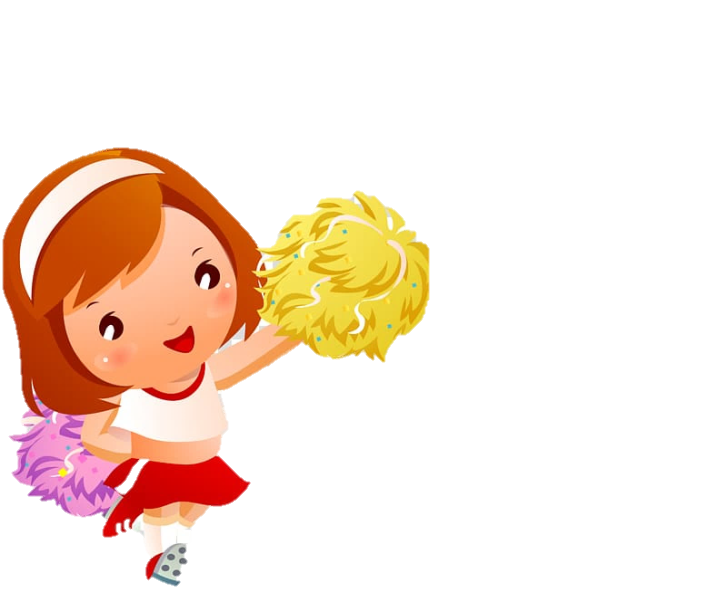 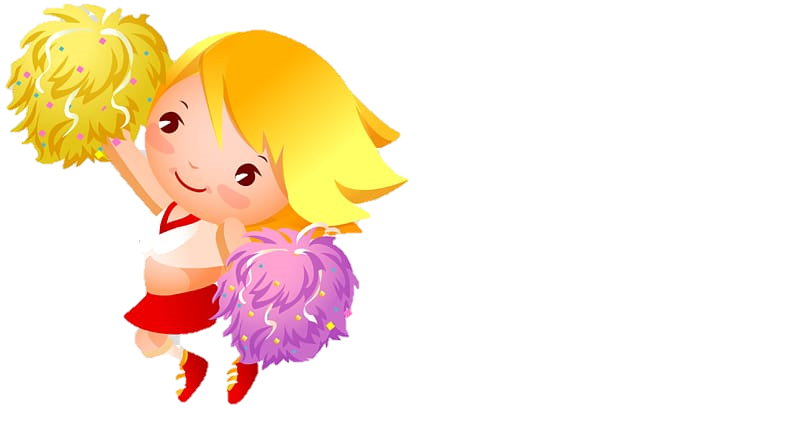 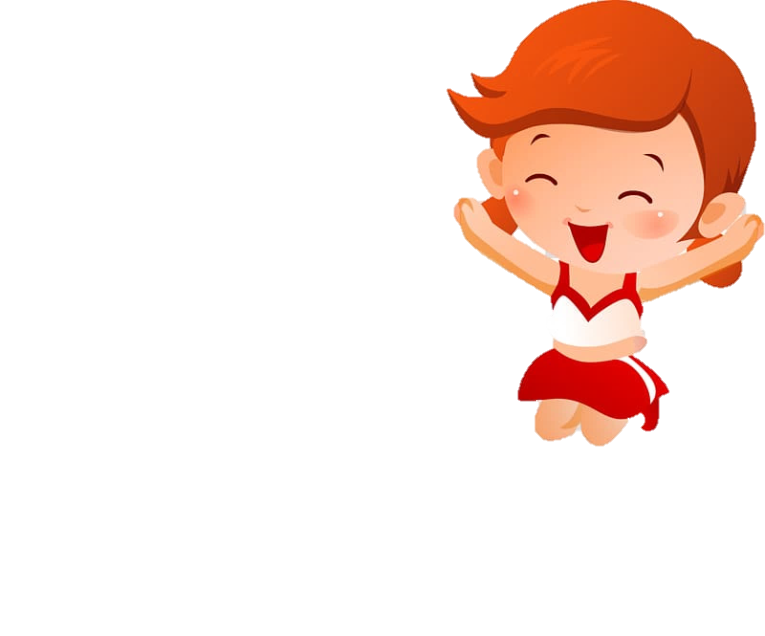 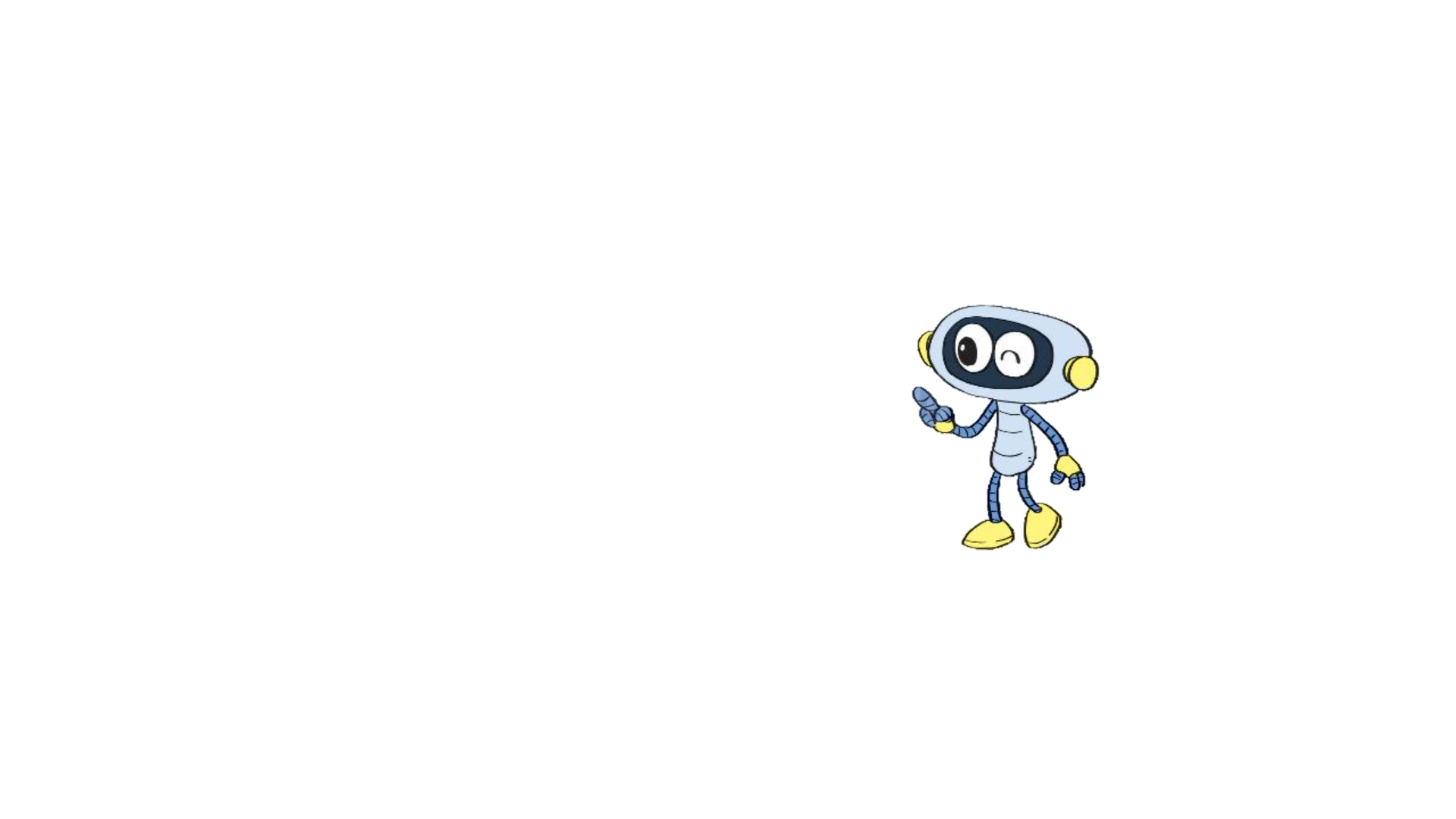 2
3
1
4
Đích
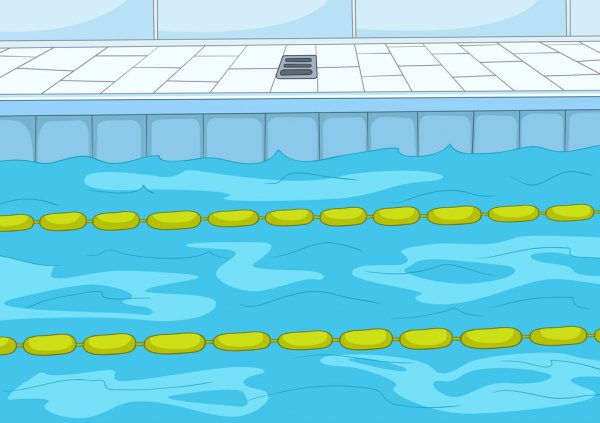 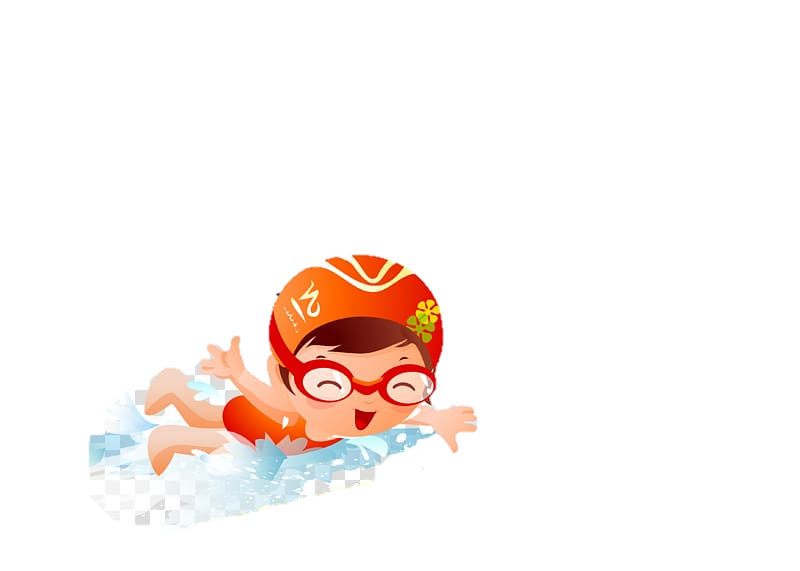 [Speaker Notes: Thầy cô ấn vào số câu để đến phần câu hỏi.
Trả lời câu hỏi xog ấn nút trở về để về màn hình đầu tiên. Sau đó ấn chuột vào bạn nhỏ đang bơi để đi chuyển chặng 1, lần lượt với các chặng 2,3,4.]
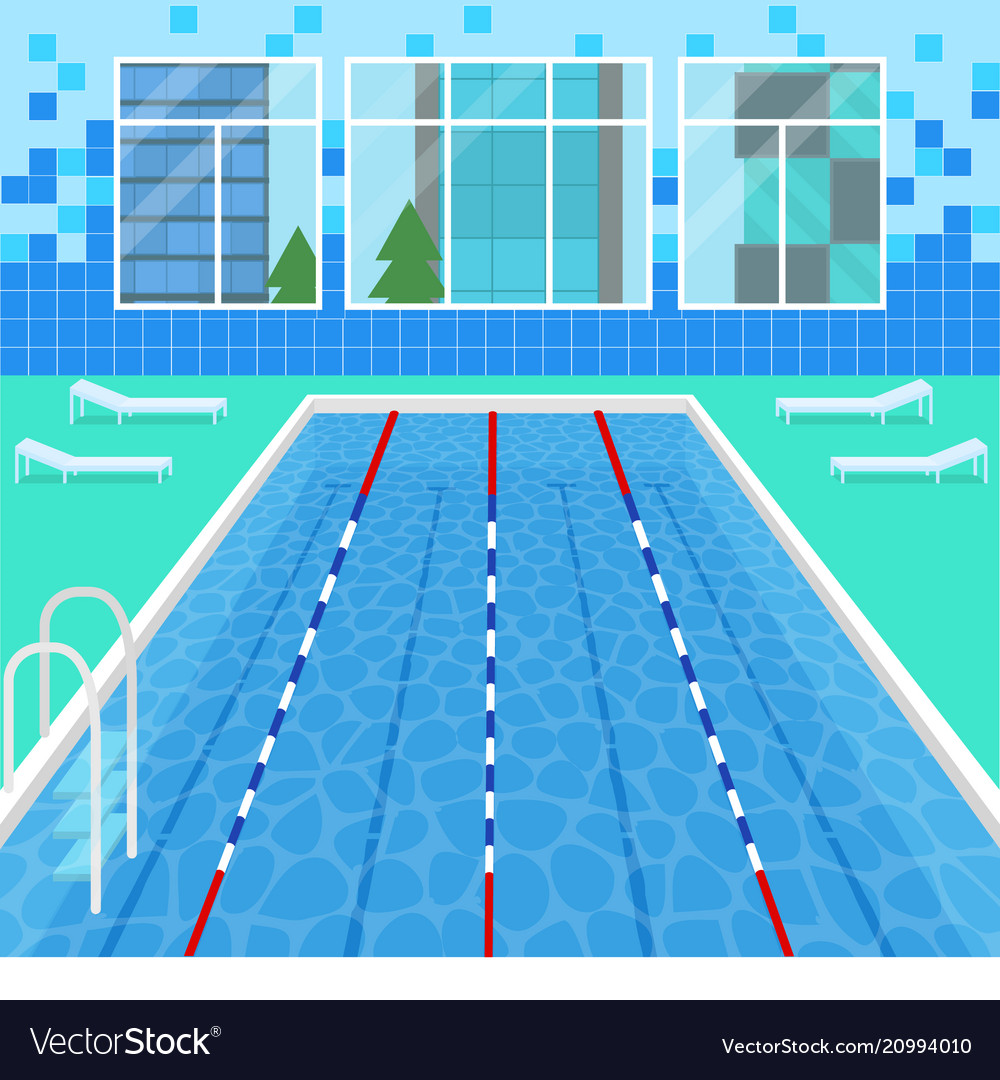 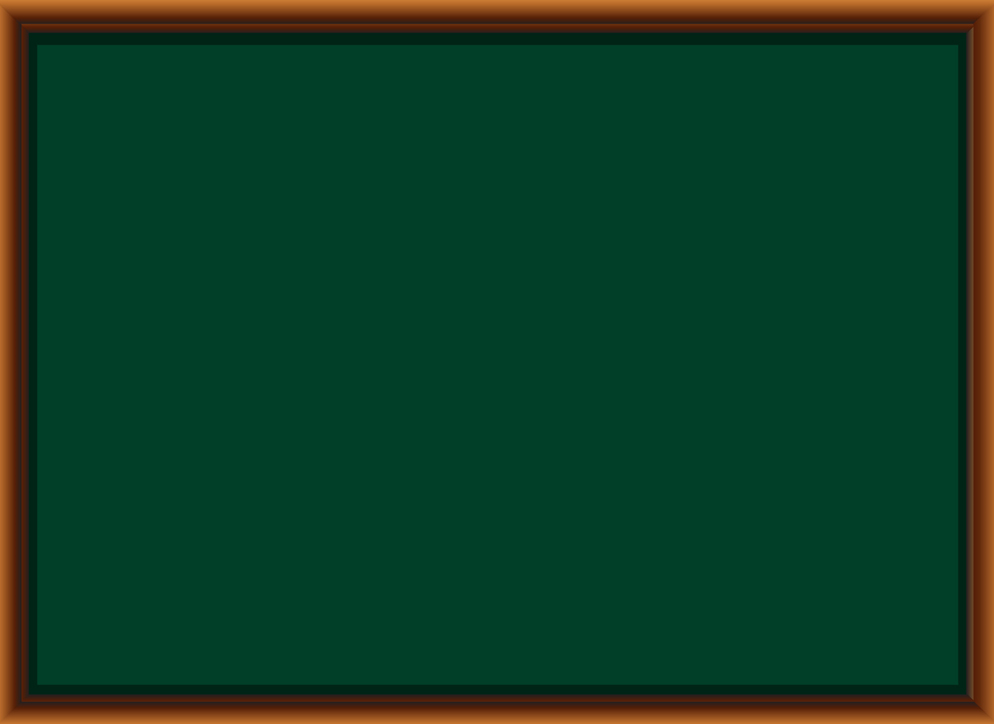 “kg” là viết tắt của đơn vị đo nào?
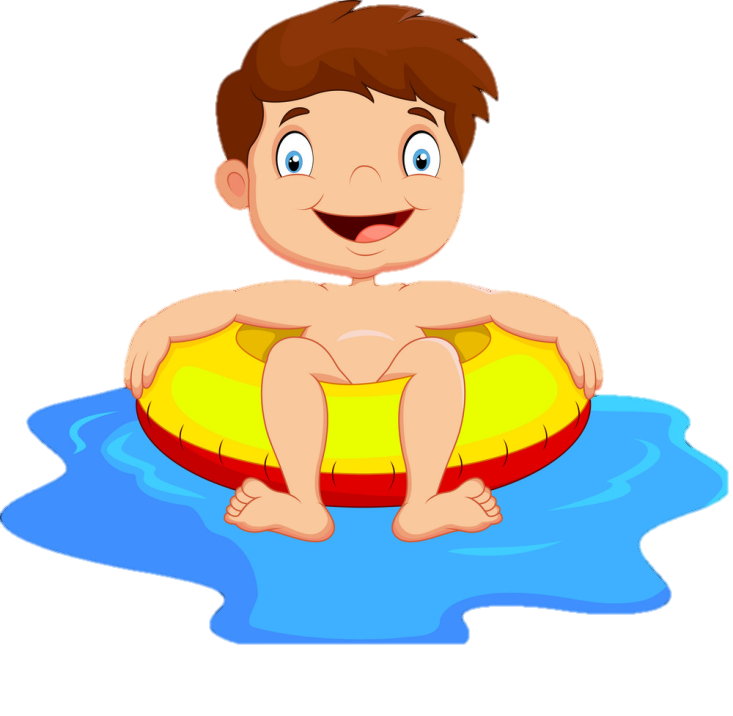 Ki-lô-gam
Trở về
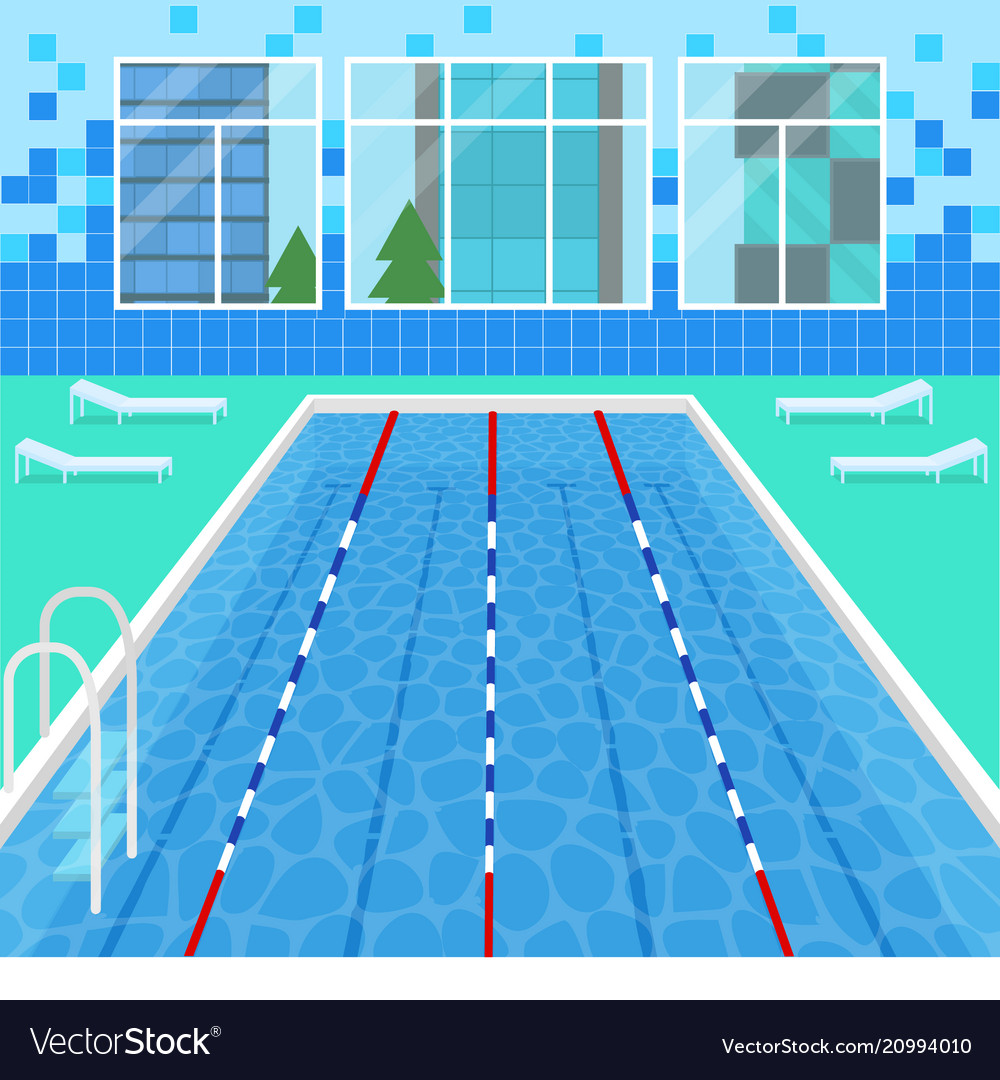 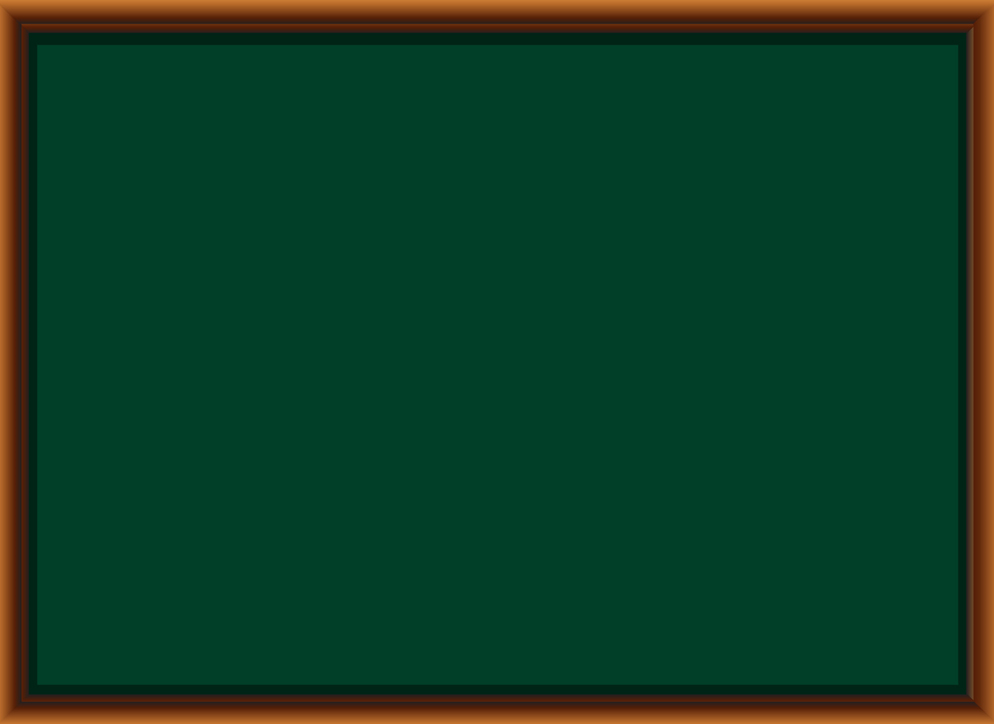 Đọc số đo sau:
14kg
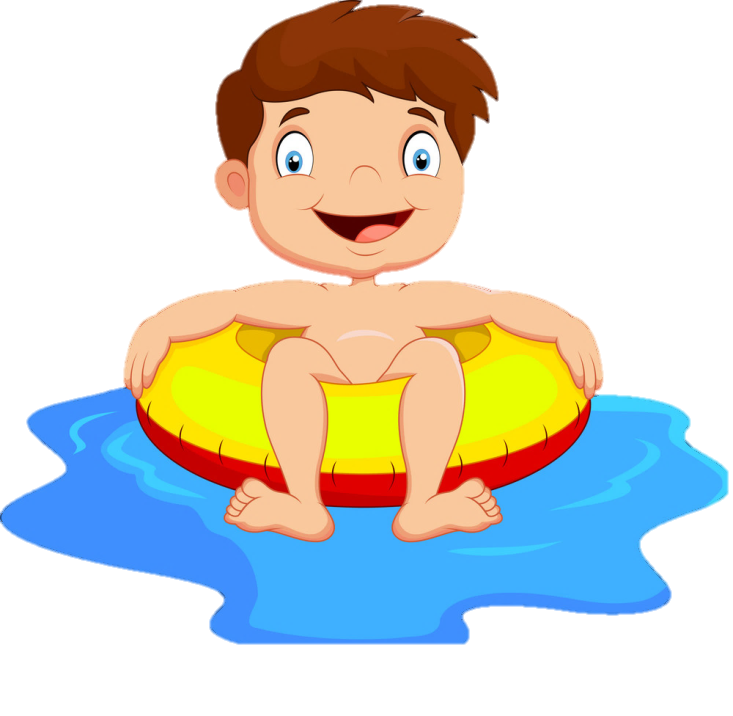 Mười bốn ki-lô-gam
Trở về
[Speaker Notes: Thầy cô ấn chuột vào vị trí bất kì để hiện đáp án
- Ấn chuột vào nút trở về để quay lại màn hình bắt đầu.]
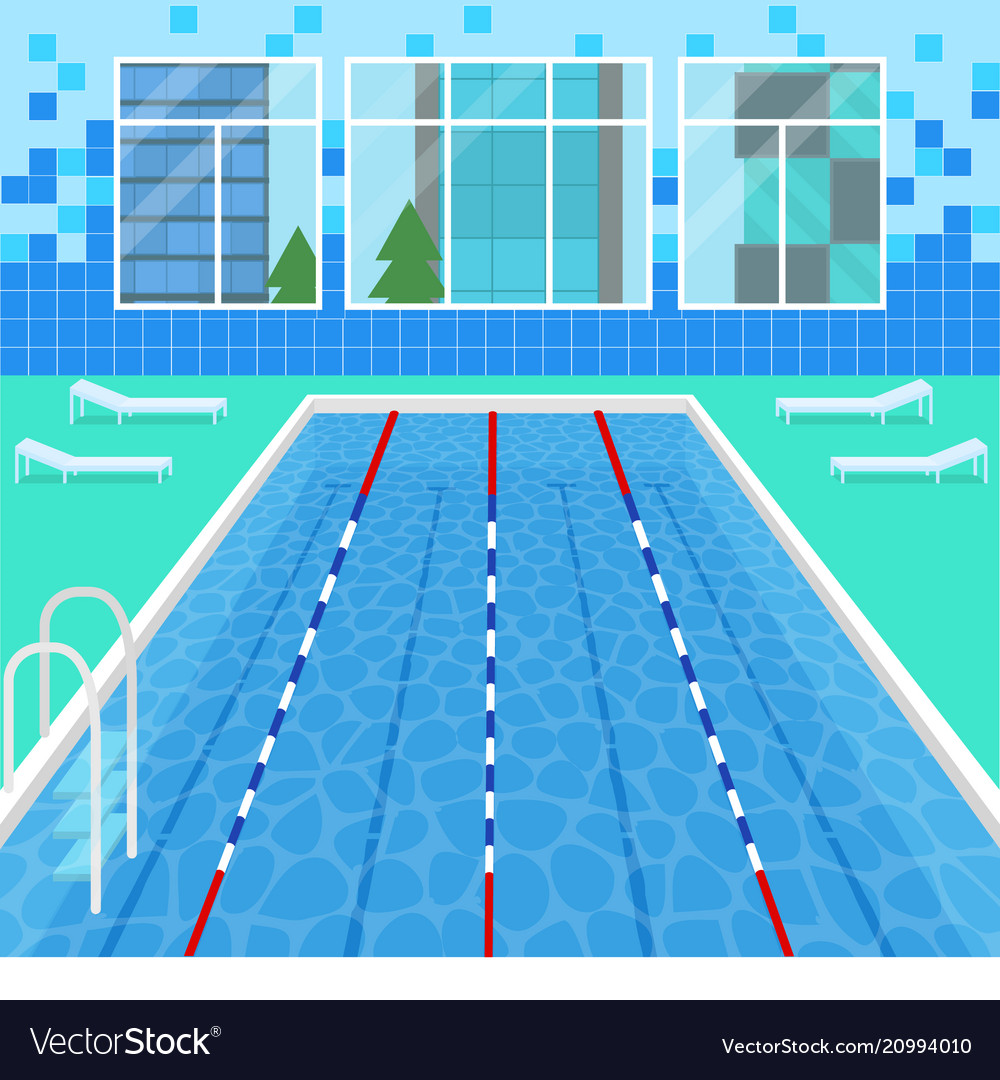 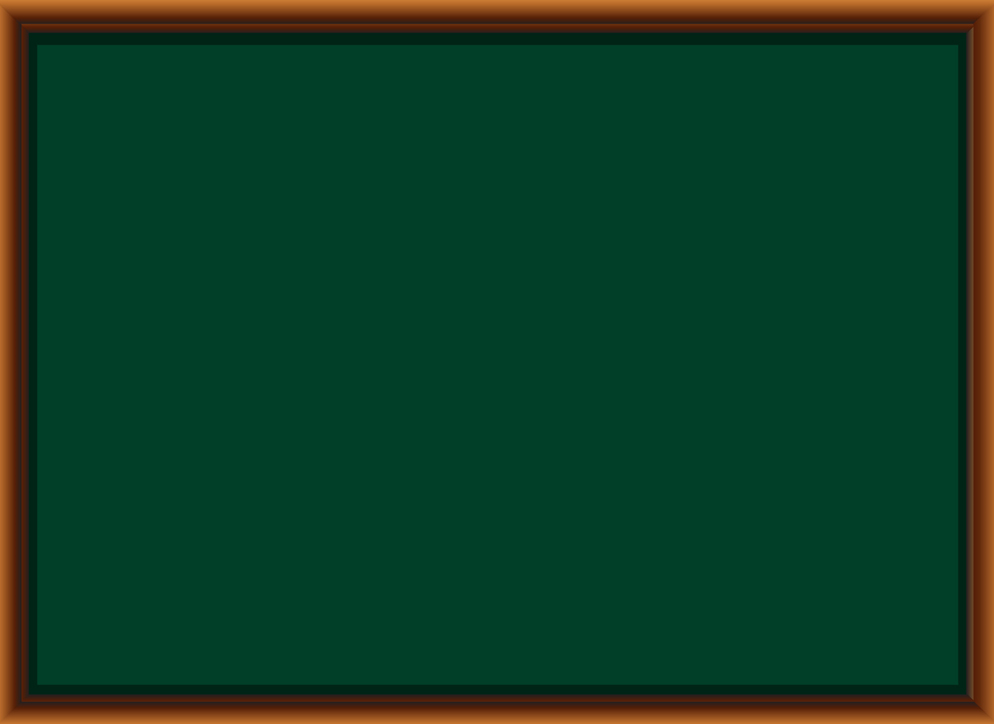 Thực hiện tính phép tính sau:
5kg + 7kg = ?
12kg
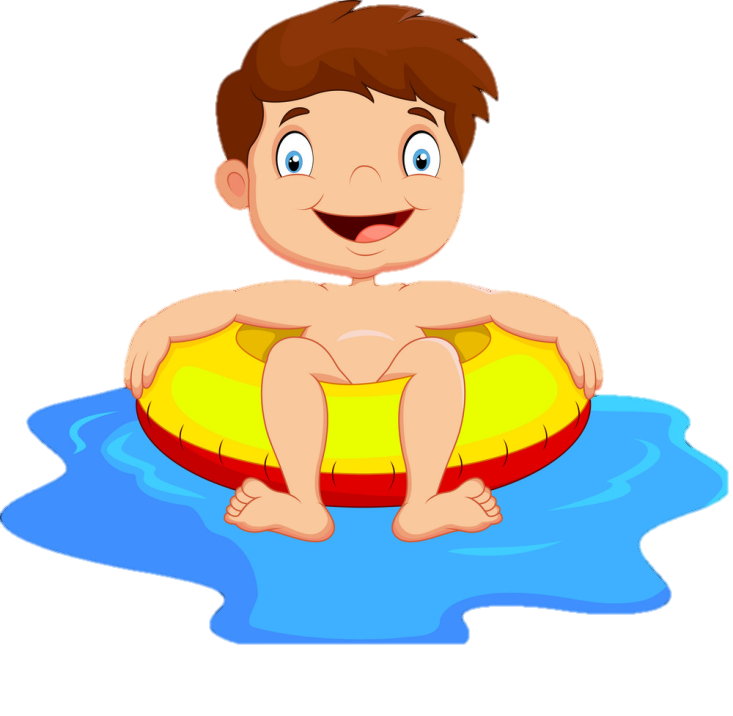 Trở về
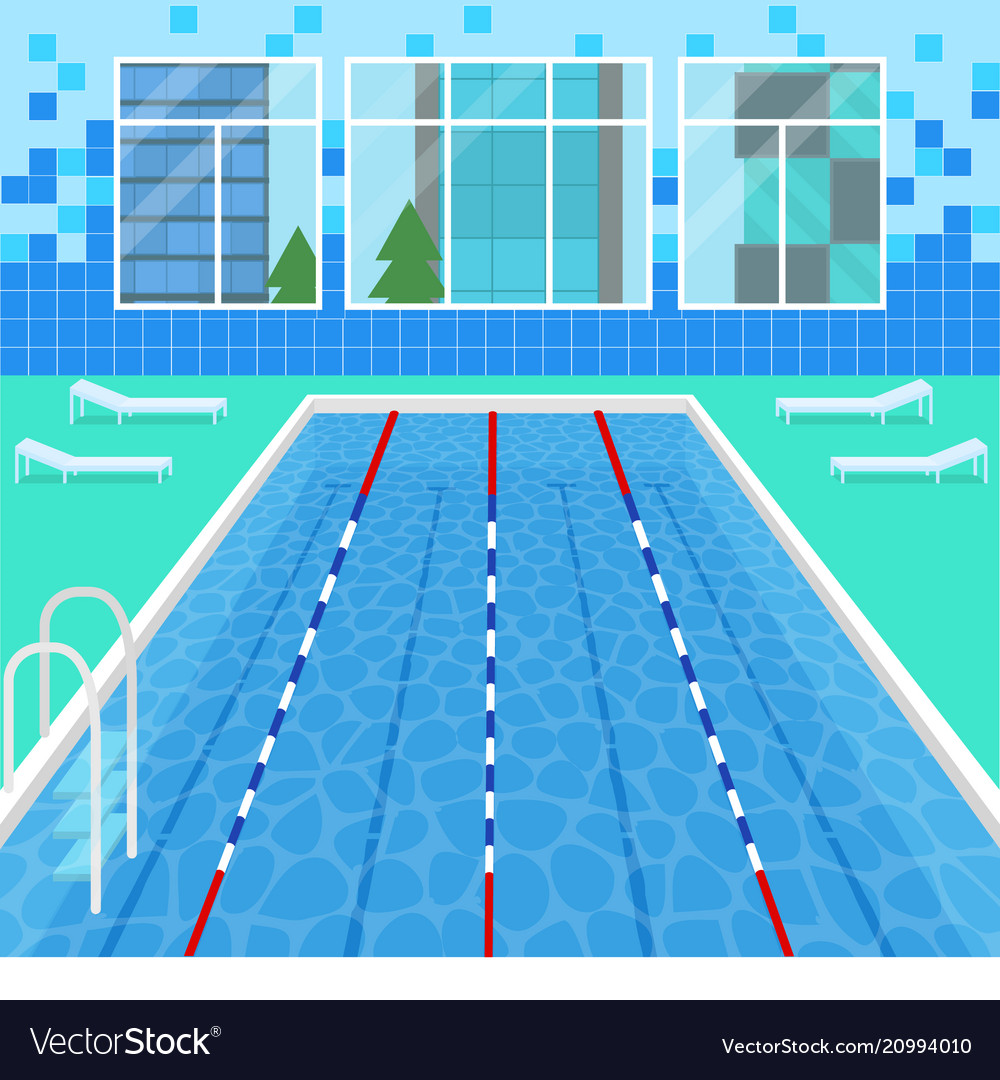 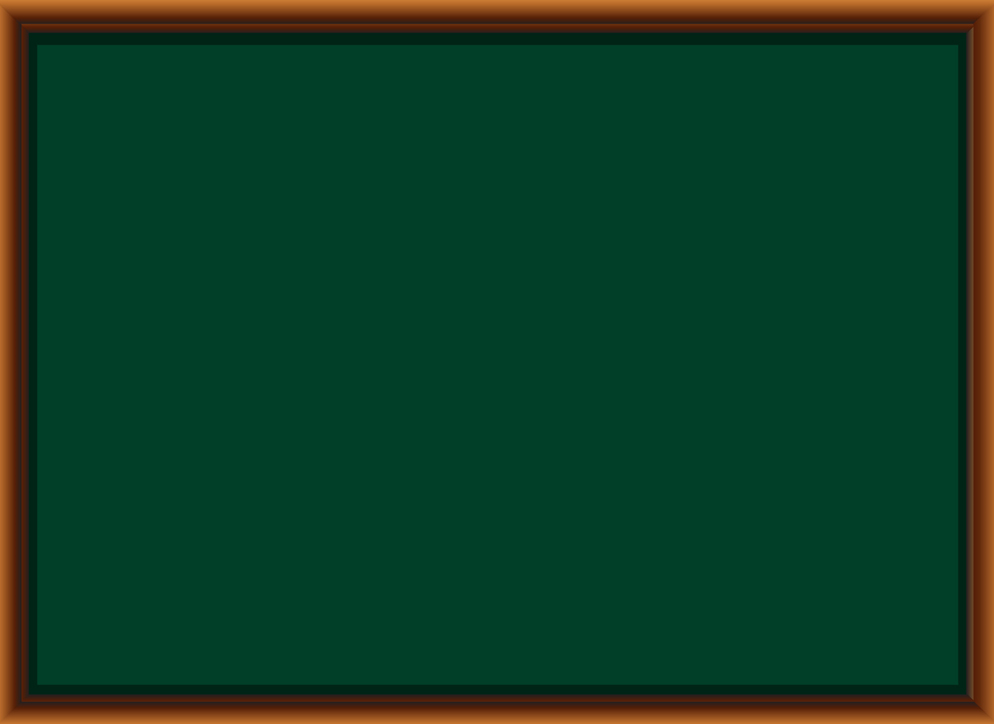 Một quả xoài nặng bằng 3 quả quýt, vậy 4 quả xoài nặng bằng bao nhiêu quả quýt ?
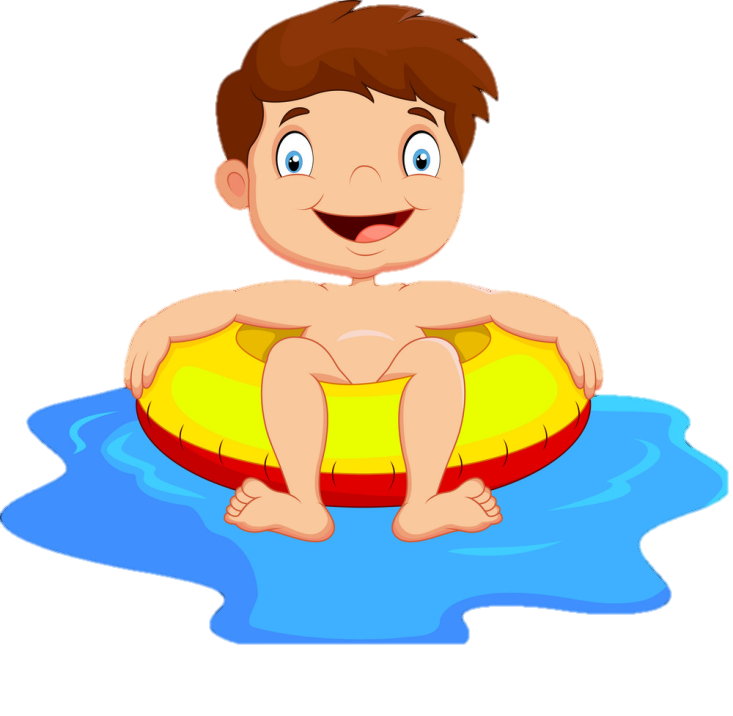 12 quả quýt
Trở về
Thứ hai ngày 1 tháng 11 năm 2021
Toán
Bài 15: Tiết 3: Luyện tập
Mục tiêu
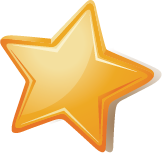 Học sinh làm quen phép tính cộng, trừ với số đo 
ki-lô-gam.
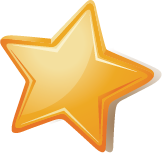 Vận dụng giải bài toán với số đo ki-lô-gam.
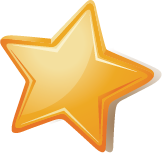 Vận dụng vào các tình huống thực tế.
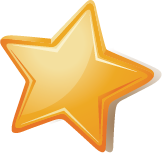 Theo nội dung của thầy cô.
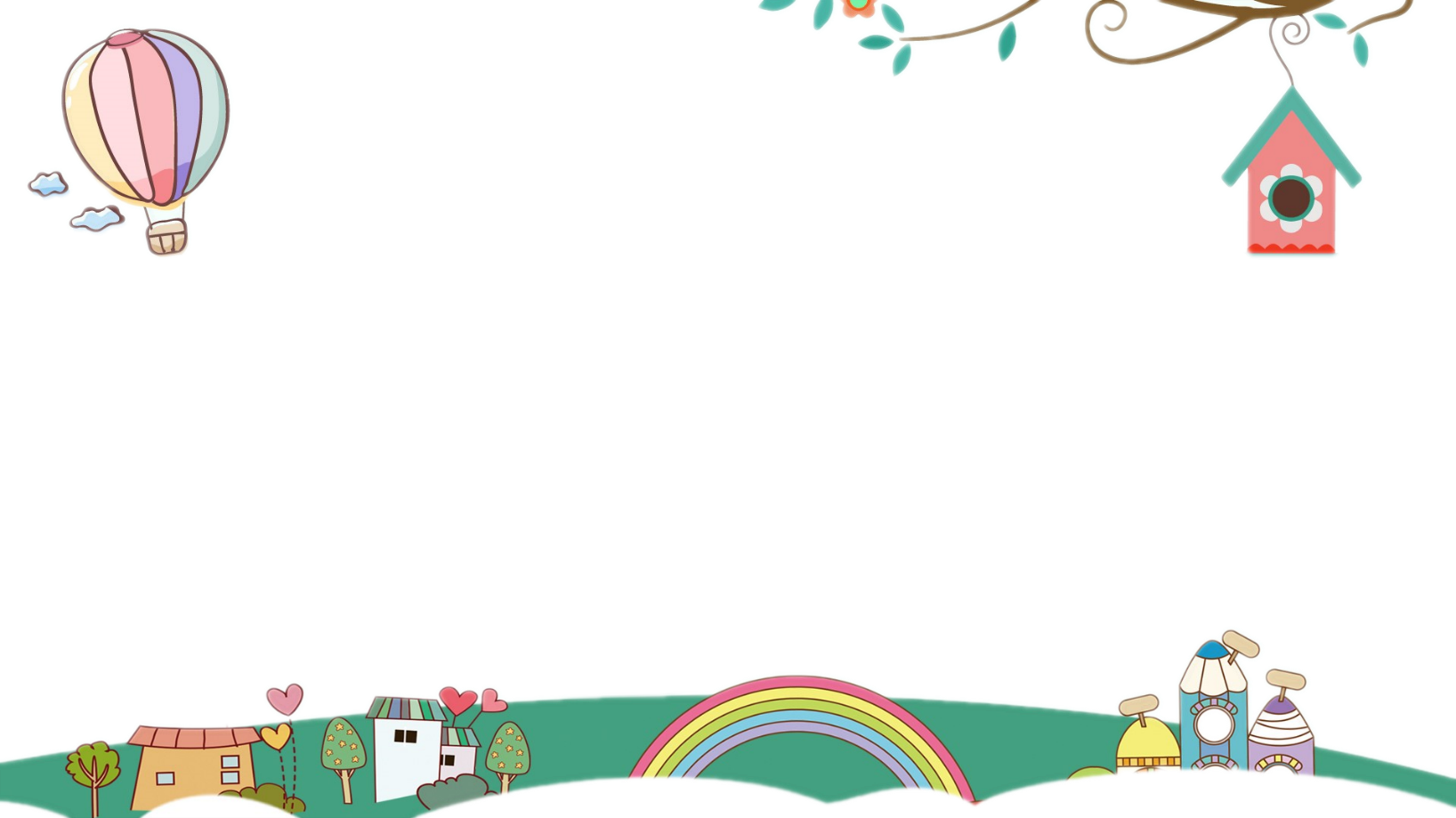 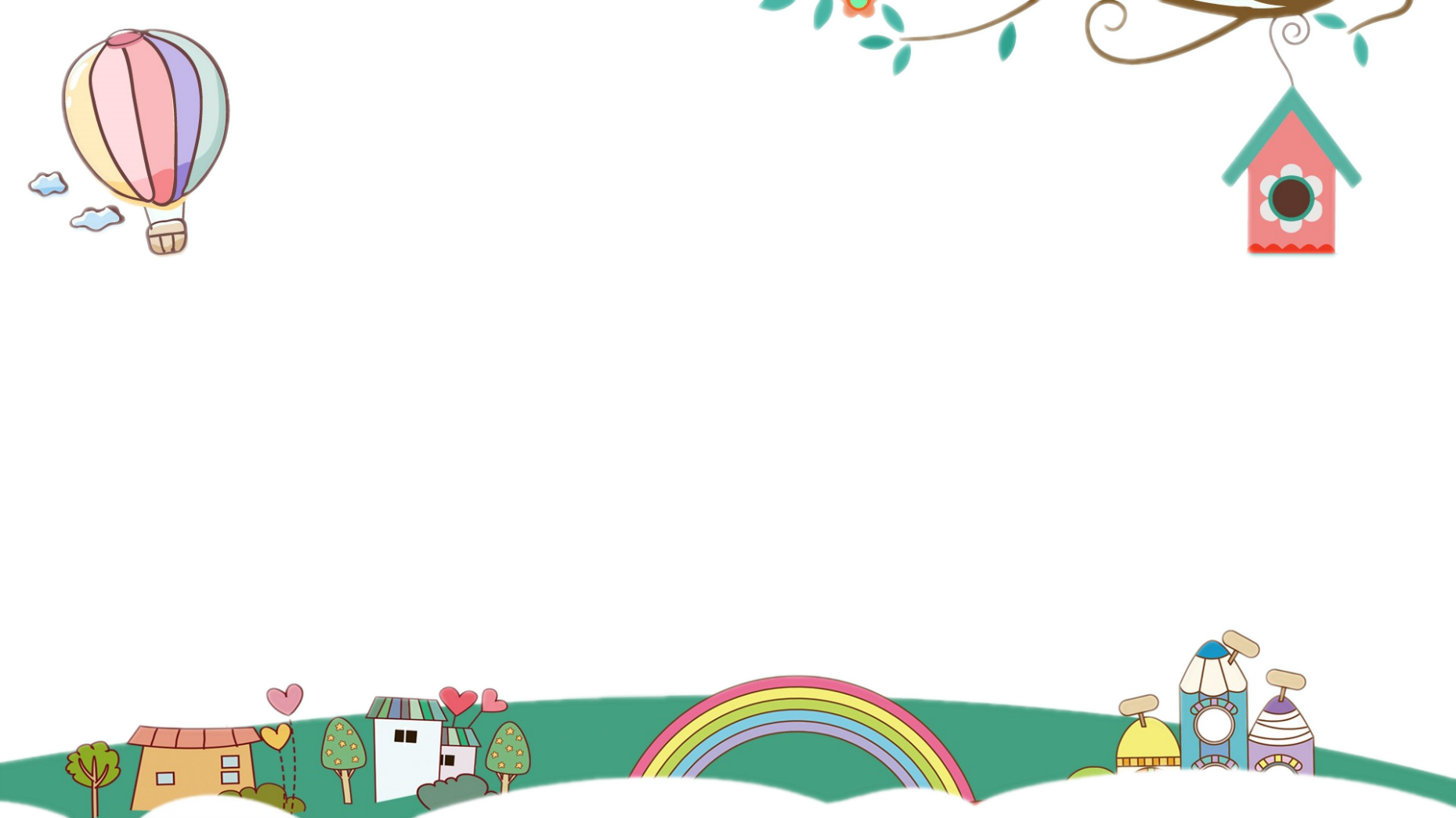 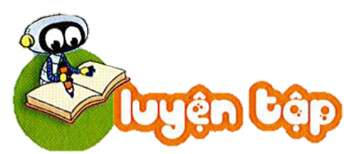 1
Tính (theo mẫu):
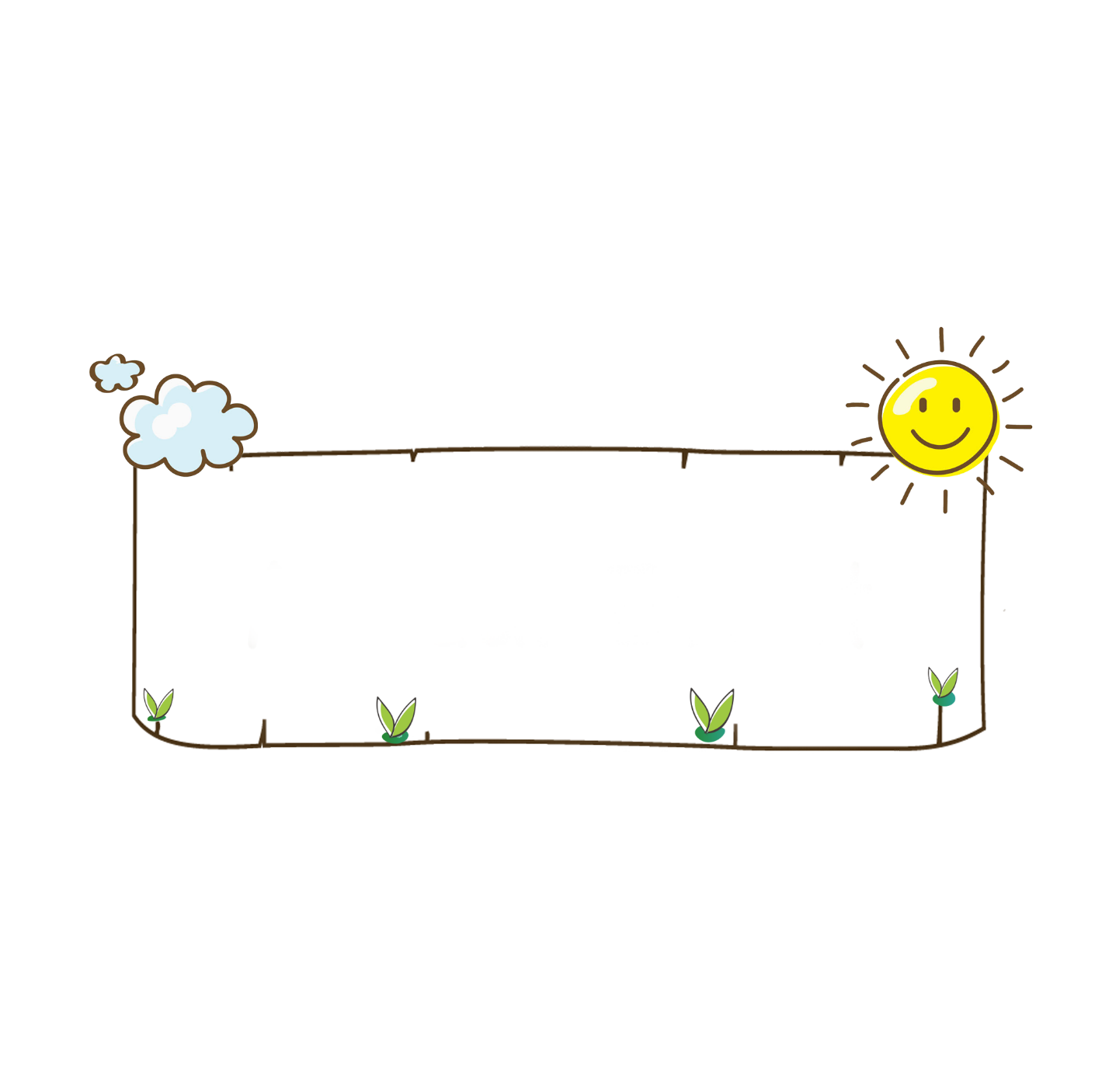 Mẫu: 5kg + 4kg = 9kg;	10kg – 3kg = 7kg
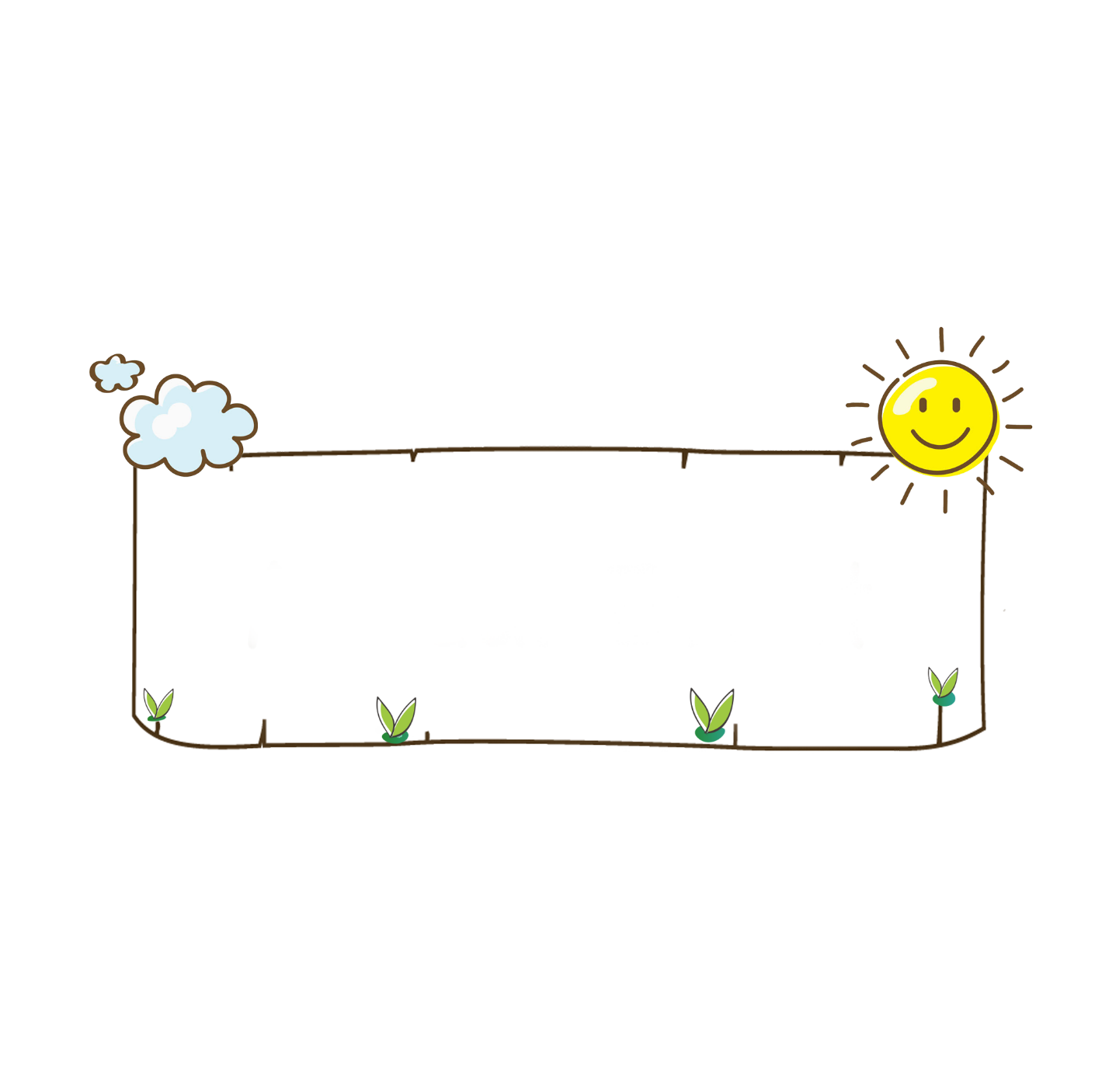 12 kg
=
35 kg
12kg + 23kg
=
42kg - 30kg
13kg - 9kg
4 kg
45kg + 20kg
=
65 kg
=
60kg - 40kg
9kg + 7kg
20 kg
=
=
16 kg
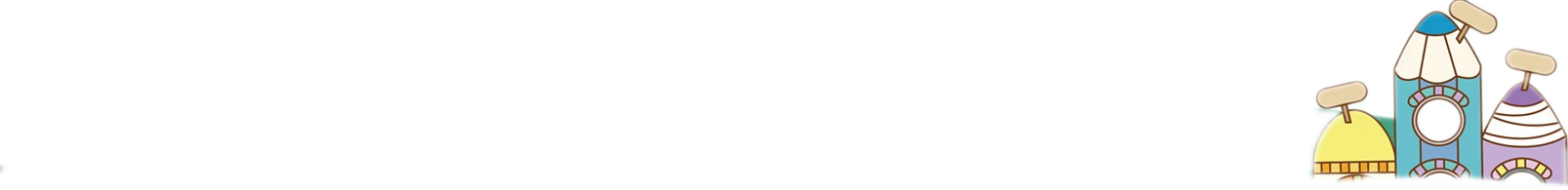 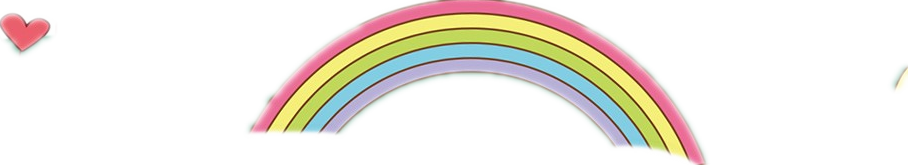 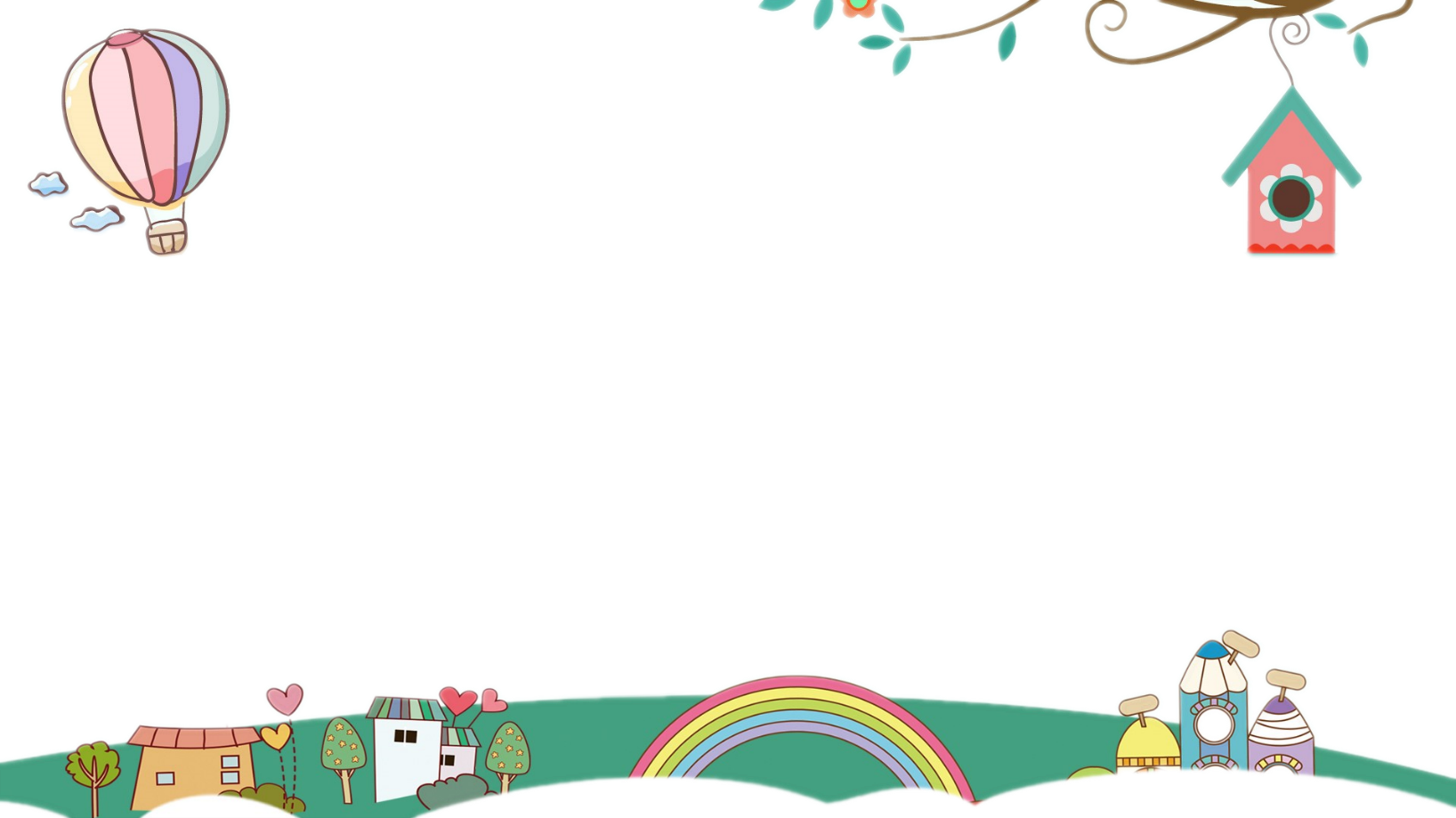 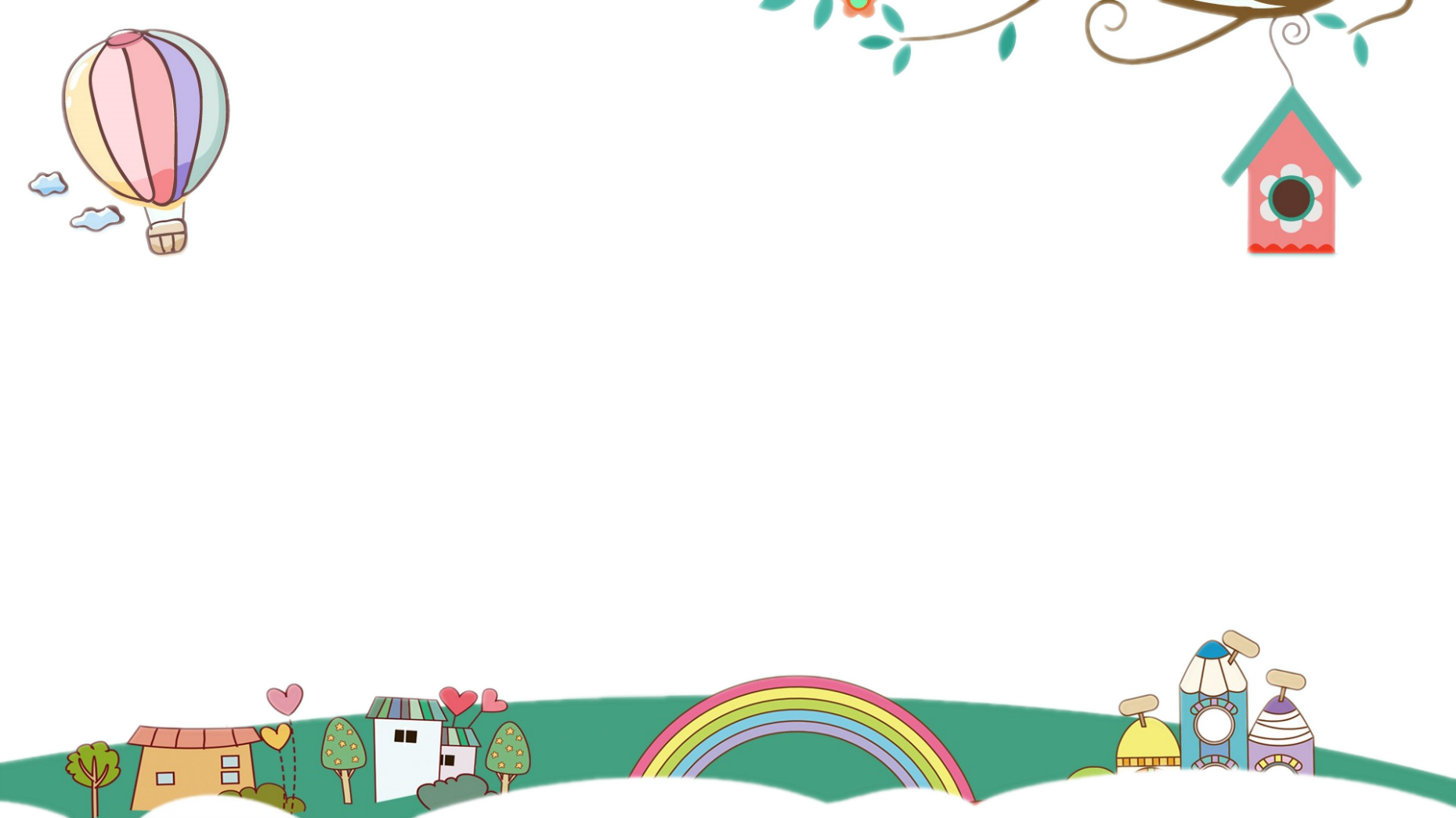 2
Số ?
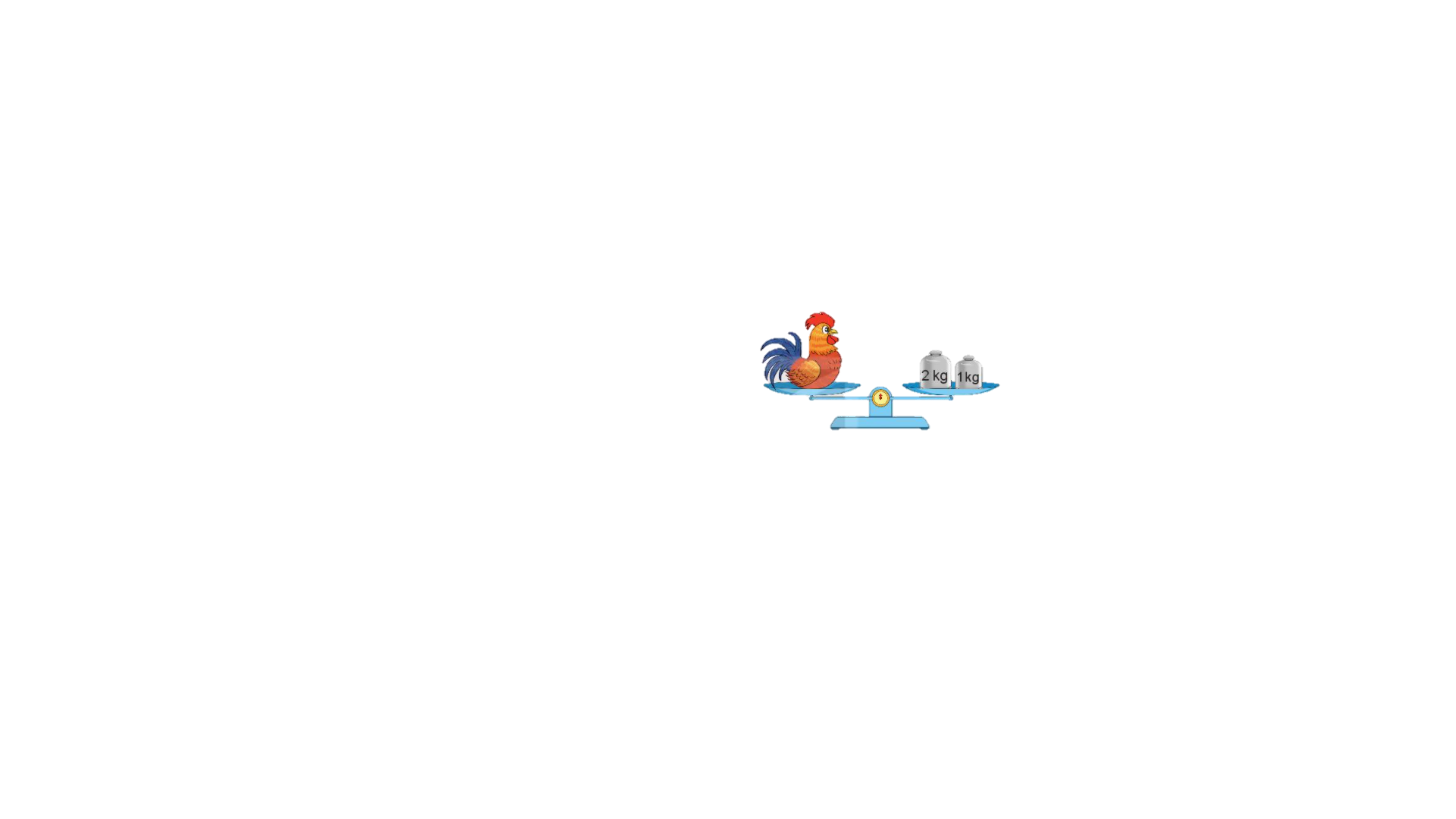 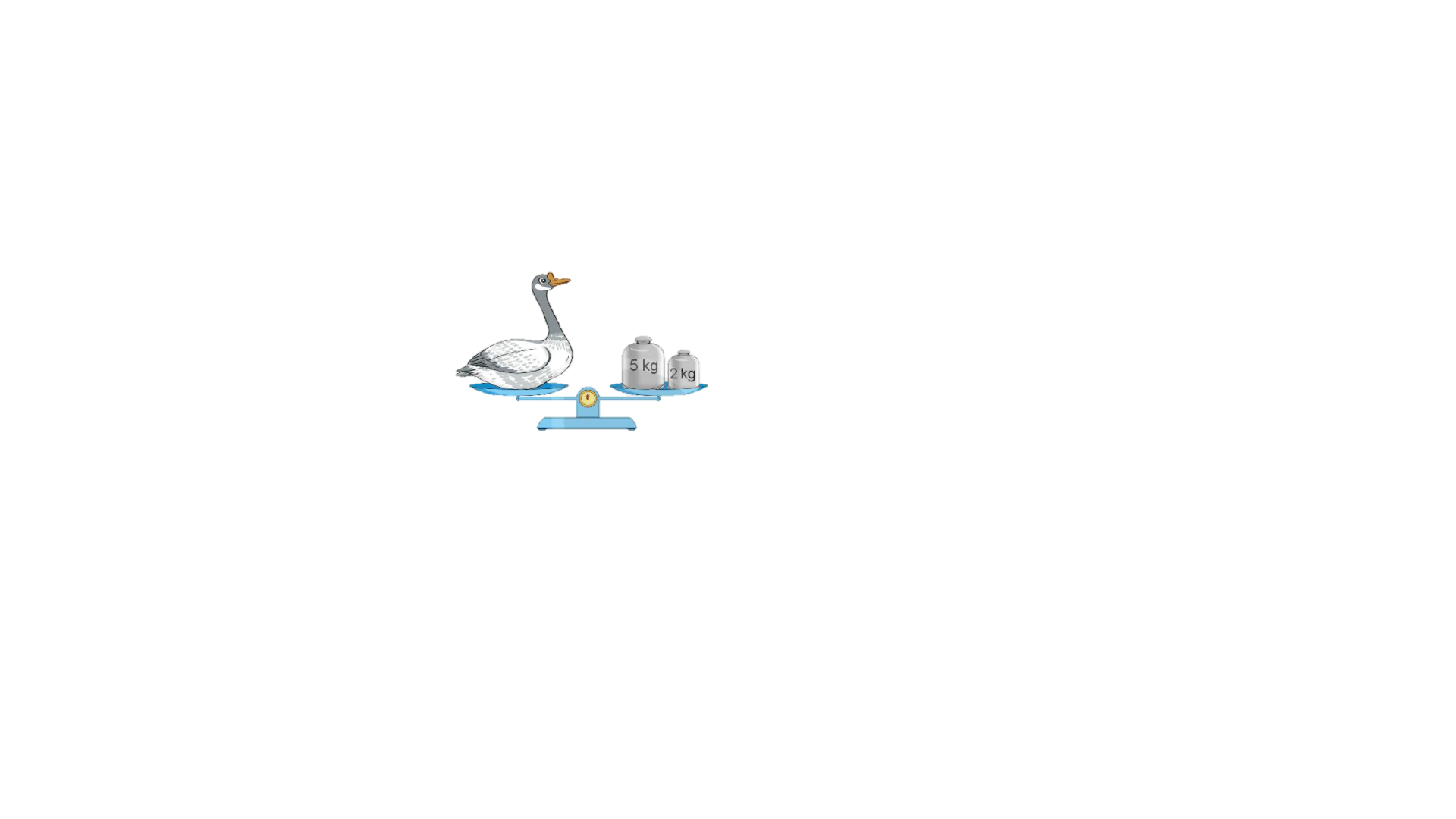 a) Con ngỗng cân nặng            kg.
b) Con gà cân nặng           kg.
7
?
3
?
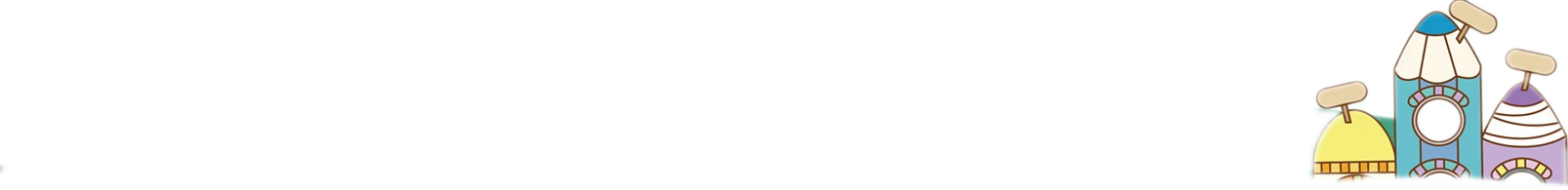 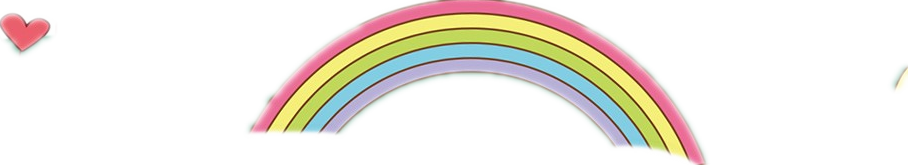 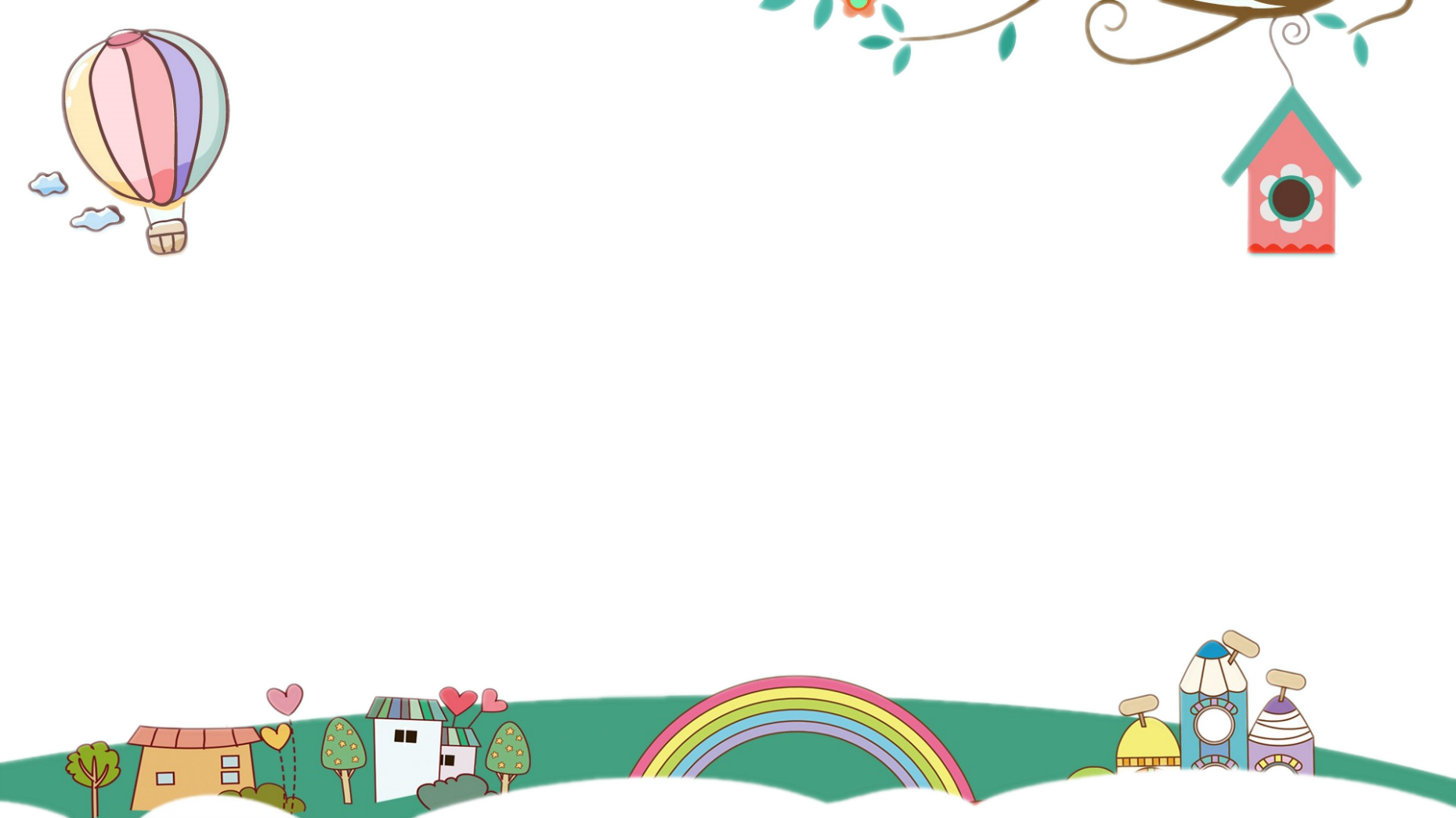 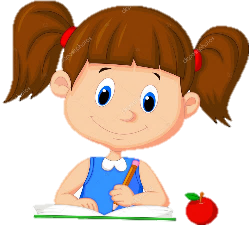 3
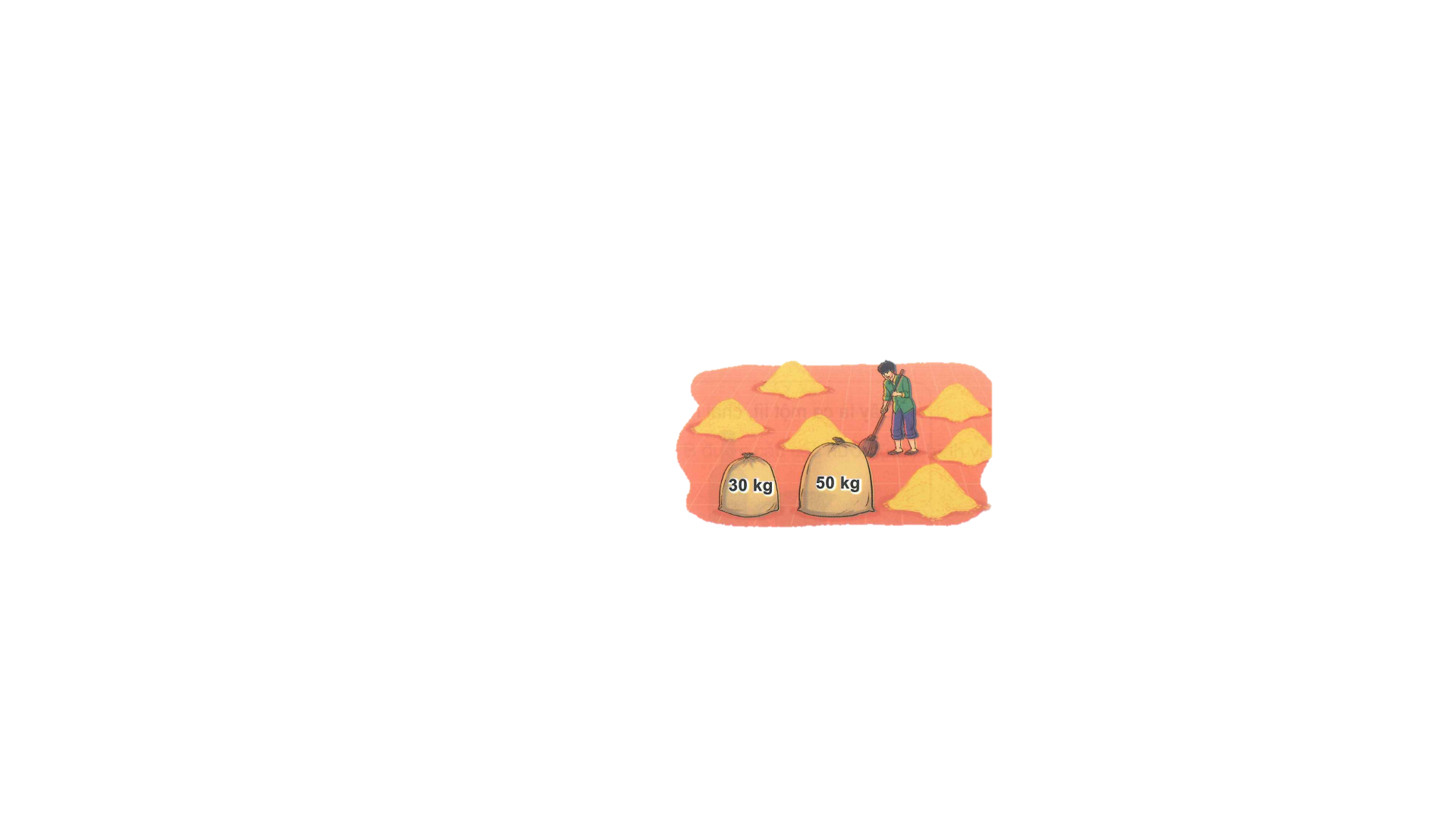 Tìm tổng số ki- lô- gam thóc của 2 bao thóc ?
Bài giải
Tổng số ki-lô-gam thóc của 2 bao là:
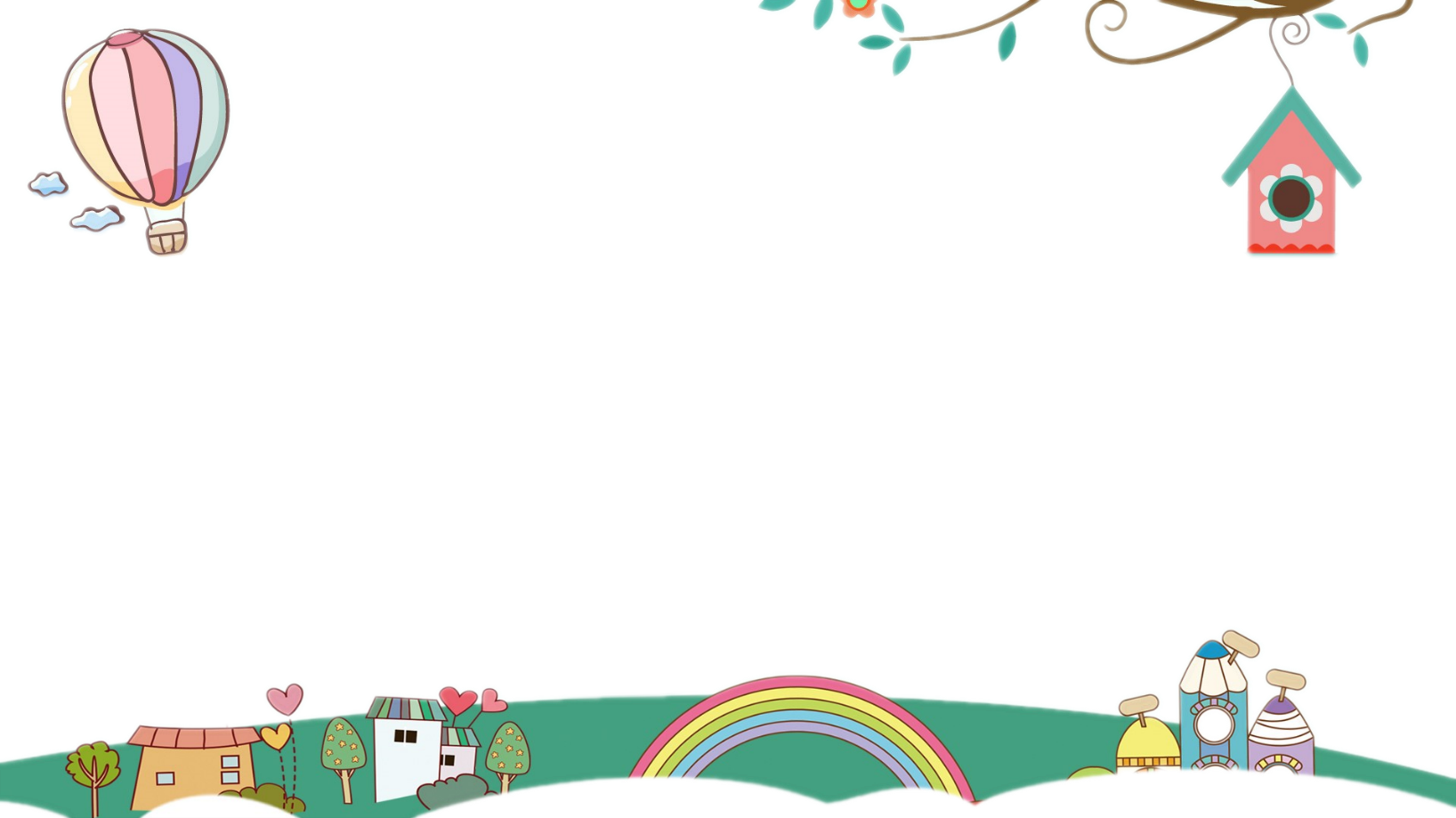 30 + 50 = 80 (kg)
Đáp số: 80 kg
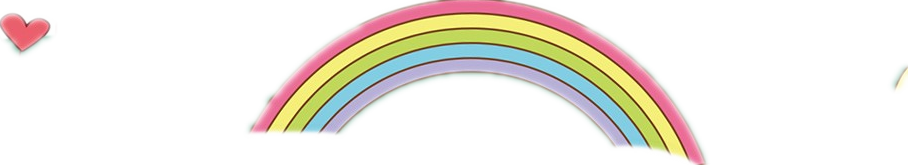 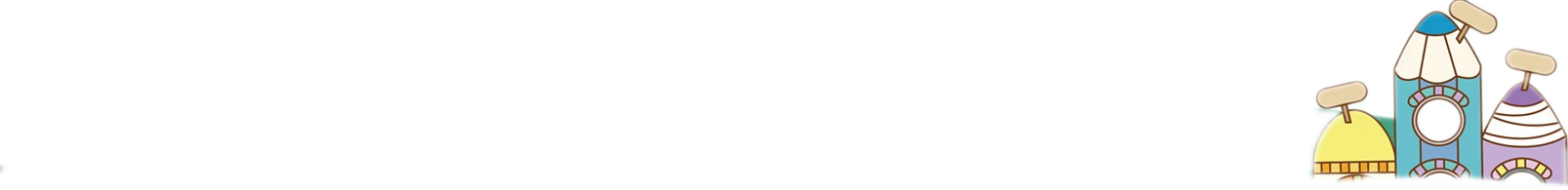 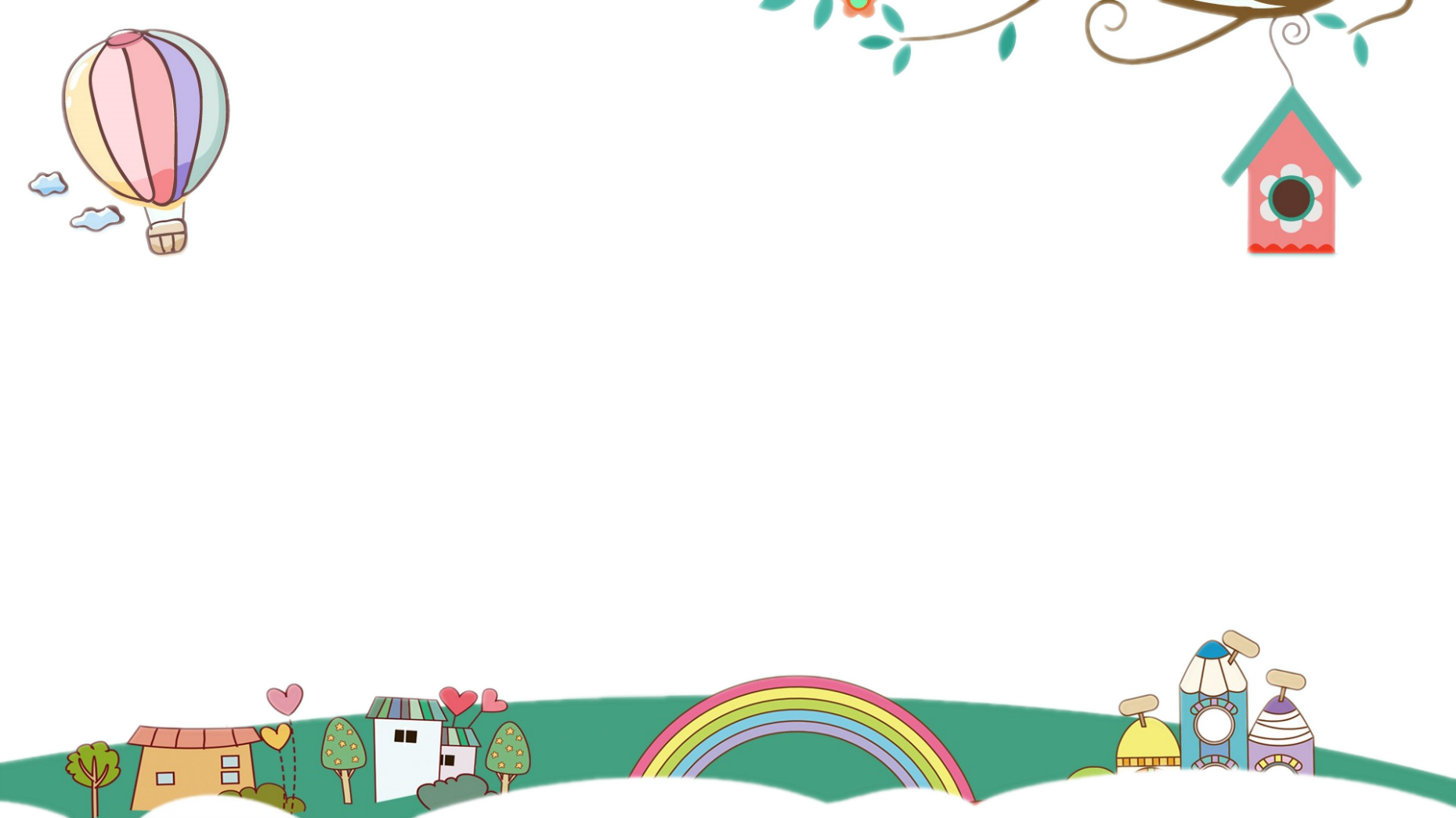 Ba chú rô-bốt rủ nhau đi cân. Rô-bốt A cân nặng 32kg, rô-bốt B nặng hơn rô-bốt A là 2kg, rô-bốt C nhẹ hơn rô-bốt A là 2kg. Hỏi:
4
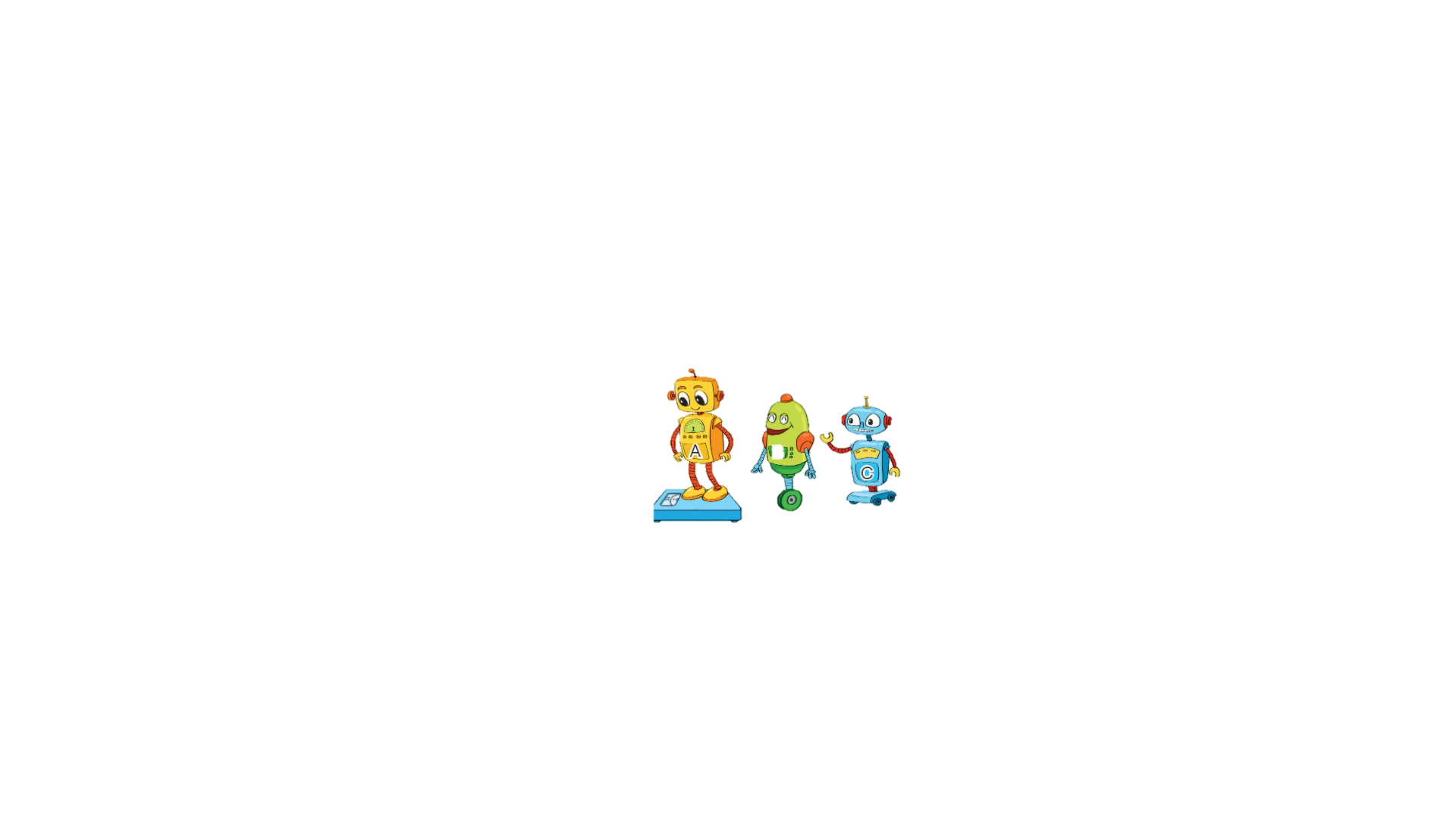 a) Rô-bốt B cân nặng bao nhiêu ki-lô-gam?
b) Rô-bốt C cân nặng bao nhiêu ki-lô-gam?
Bài giải
a. Cân nặng của rô-bốt B là:
32 + 2 = 34 (kg)
b. Cân nặng của rô-bốt C là:
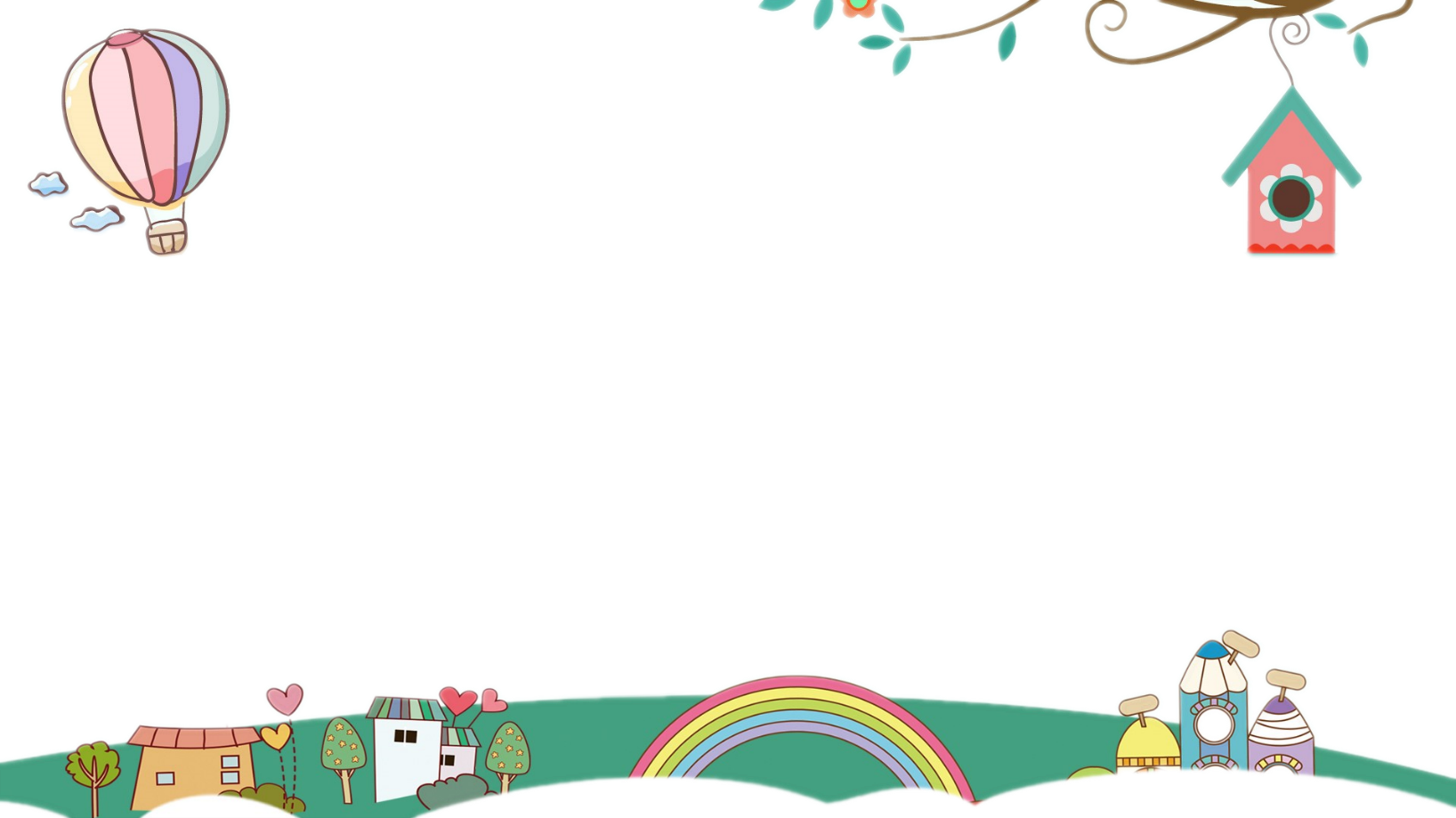 32 – 2 = 30 (kg)
Đáp số: a. 34 kg, b. 30kg
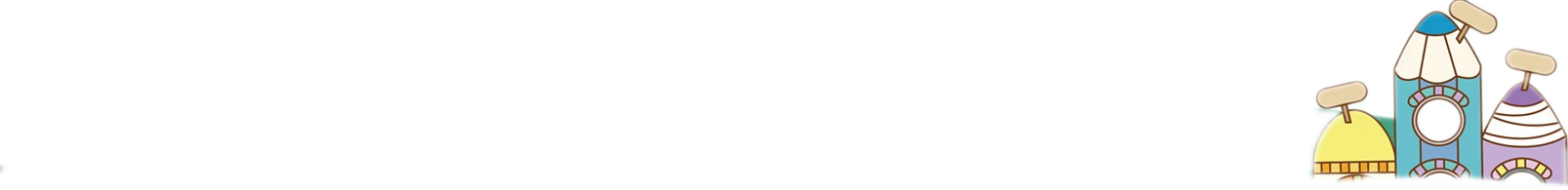 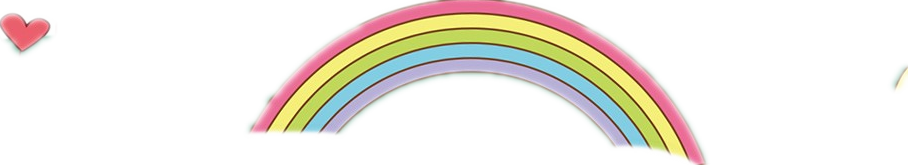 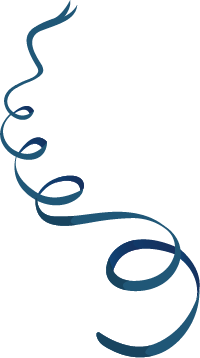 Tạm biệt và hẹn gặp lại 
các con vào những tiết học sau!
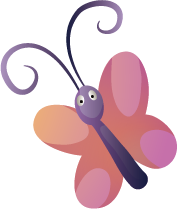 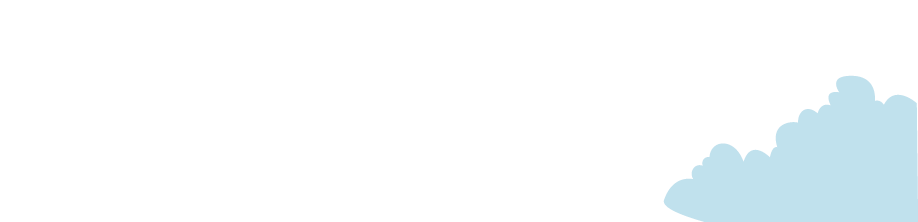 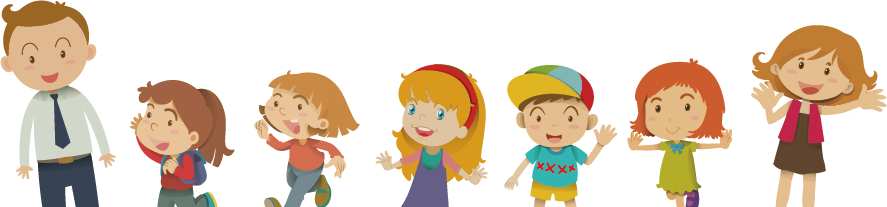 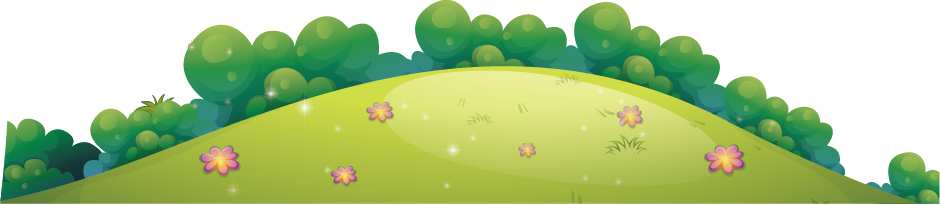